Grades 11-12: Common Core State Standards Alignment Guidance
Reading for Literature and Reading for Informational Texts Standards
[Speaker Notes: This module was last updated on January 2017.

Remember, questions should require close reading of a text, focus on important points, and require students to use textual evidence as a basis for their answer. We are now going to focus specifically on alignment to the language of the standards of grades 11-12. You will find that although an item may meet the language of the CCSS, it may not meet the other required characteristics previously discussed in the High-Quality Reading Items Overview module. To be an aligned item, the item must meet all characteristics. 

For example, what if an item aligned RL.11-12.4 does ask students to determine meaning, but the tested word is not tied to central ideas or important points? It aligns to the language of the standard, but it DOESN’T lead to deeper understanding of central ideas. Because it does not align to the other characteristics previously discussed, it should not be considered a well-aligned item.

You will note that, throughout this document, the standards are listed as the CCSS for grades 11-12. This is because the text of the standards is the same across grades 11 and 12. However, it is important to remember the need to increase text complexity as a student progresses from grade 11 to grade 12. This is where the key difference lies in assessing students at grade 11 vs. assessing students at grade 12.]
Session Objective
The purpose of these materials is to help develop understanding of the expectations of high-quality summative assessment items. The concepts shown throughout these modules can be useful for classroom questioning and assessment, but the items themselves may need to be slightly modified.
[Speaker Notes: While the principles discussed in the modules reflect the specific needs of summative assessment, they can be applied to the types of questions teachers ask in both classroom discussion and on classroom assessments. For example, in a classroom, a teacher may ask students to identify the main idea, and find the details that support that idea over the course of an entire lesson; this discussion would not be limited to one question. Facilitators should be aware of their audience as they progress through the modules. Be sure to review the user guide for specific examples of adjustments that can be made to the training to suit the needs of unique audiences.]
Reading Standards for Literature
Links to Associated Literary Texts
The literary sample items are written to the texts linked below. To better understand the points made in each item, you should familiarize yourself with each text.

“Luck” by Mark Twain
“The Pit and the Pendulum” by Edgar Allan Poe and “The Minister’s Black Veil” by Nathaniel Hawthorne
Diving into the Specific Grade-Level Standards
Remember that Standards 1 and 10 are bookends requiring:
all passages to be appropriately complex 
all items to be answered using textual evidence

Items should never be aligned to standard 1 only. Instead, items should be aligned to standard 1 and at least one other standard.
[Speaker Notes: Let’s take a closer look at the Reading Standards for Literary Texts for Grades 11-12. For each standard, we will first present an example of an item that does NOT match the standard. Then we will follow up with an item that does match the standard so you can see the differences. 

Note:  You’ll see in the examples that textual evidence includes the use of direct textual evidence (i.e., sentences from the text), as well as indirect evidence (i.e., paraphrasing of evidence in the text or inferences based on the text).]
CCSS.ELA-Literacy.RL.11-12.2
Determine two or more themes or central ideas of a text and analyze their development over the course of the text, including how they interact and build on one another to produce a complex account; provide an objective summary of the text.
[Speaker Notes: Please note, in each slide discussing the standard, we will discuss both the language of the anchor standard, as well as the language of the grade specific standard. In this way, we will illuminate how the grade-specific standards provide the specificity for each anchor standard. 

Anchor Standard 2, across all grade levels, asks students to determine the central message, main idea, or theme, an essential element of reading with understanding. In some upper grades, Standard 2 expands its focus to the plural “central ideas or themes” and adds a second crucial requirement—that students analyze the development of the ideas and themes. Reading complex texts will often expose more than one central idea, and the emphasis on analyzing their development challenges students to go beyond merely stating ideas to tracing their evolution throughout a text. Standard 2 therefore views unearthing themes and ideas as the product of careful examination of the text. 

Theme is distinguished from central idea in the literary standards. Themes are those big ideas that emerge from a text, the essential message that the author wants readers to take away from the text. Central ideas, on the other hand, are what the story is mostly about, the content and plot details that combine to make up the story. Items aligned to this standard can consider themes or central ideas; it is not required to ask about both for true alignment to standard. 

It is essential to note that 11th and 12th grade students are looking for TWO or more themes or central ideas AND analyzing how those themes or central ideas develop over the course of the text. Items can dive into how the themes are developed. Note the language specific to grades 11-12: “including how they interact and build on one another to produce a complex account.” Items can also challenge students to think deeply about the relationship between the themes and their related development over the course of the text. 

As with all grades, RL Standard 2 at grades 11-12 contains a semicolon, indicating that summarization should be assessed separately from theme and main idea. This second part of the standard asks students to provide an objective summary of the text. The demand of summarization in Standard 2 is that students demonstrate their ability to immerse themselves in other peoples ideas and experiences, to enlarge their thinking and experience through reading. Note that summarizing texts in chronological order is unlikely to fulfill this goal. Items that ask students to merely recount, in abbreviated form, the time-ordered details in the text without grappling with its ideas are not complex enough to meet the demands of the standard, and often do not require close reading and attention to detail. 

Often a question comes up regarding the use of the word “objective” in the description of the summary that students provide. Objective is defined as “not influenced by personal feelings or opinions in considering and representing facts.” The summary should be distinct from personal opinions and judgments; students should represent exactly what is presented in the text, and avoid introducing their own perspectives and biases to any summaries produced. 

The next few slides will look at examples of items that are supposed to align to this standard. We will review the items closely and discuss whether or not we think they do. Be sure to have your ELA standards handy, as we will be referring to them.]
Which two sentences below represent themes that are present in “Luck”?
Chance plays a bigger role in success than intelligence or hard work.
War is a place for seemingly unintelligent people to rise above their expectations.
Kind people may act in ways that others would describe as foolish.
Knowledge of past events makes one a capable leader.
Helping others is more important than finding personal success.
A person’s reputation can eclipse his or her true identity.
Associated Text: “Luck” by Mark Twain
[Speaker Notes: Let’s look at this sample item written to address RL.11-12.2.

Answer key: A, F

Does the item align to the specifics of the grades 11-12 standard? No. Although students are expected to determine two themes, ultimately, the item does not align because it does not require further analysis of those themes. Standard 2 requires students analyze the development of the themes to be truly aligned and determine how they interact with one another. As this item stops with identifying the themes; it is not aligned to the specifics of the standard. 

Remember, to be truly aligned the item also has to require close reading, focus on important particulars, and use evidence. But, because this item does not align to the standard, there is no need to look carefully and analyze the question for these characteristics. Even if the item had these characteristics, it would not be considered aligned because it is not a match to the specific language of the grade-level standard.]
The following item has two parts. Answer Part A and then answer Part B.

Part A: Which two sentences below represent themes that are present in “Luck”?
Chance plays a bigger role in success than intelligence or hard work.
War is a place for seemingly unintelligent people to rise above their expectations.
Kind people may act in ways that others would describe as foolish.
Knowledge of past events makes one a capable leader.
Helping others is more important than finding personal success.
A person’s reputation can eclipse their true identity.

Part B: Choose two excerpts from the passage that provide support for the answers to Part A.
“He was evidently good, and sweet, and lovable, and guileless; and so it was exceedingly painful to see him stand there, as serene as a graven image, and deliver himself of answers.”
“I went to work and drilled him like a galley-slave on a certain line of stock questions concerning Caesar which I knew would be used.”
“So I took my poor little capital that I had saved up through years of work and grinding economy, and went with a sigh and bought an ensignship in his regiment.”
“ . . . everybody had him focused wrong, and necessarily misinterpreted his performance every time.” 
“ . . . in the hottest moment of the battle . . . down went our colonel, and my heart jumped into my mouth, for Scoresby was next in rank!”
“ . . . taken together, they are proof that the very best thing in all this world that can befall a man is to be born lucky.”
Associated Text: “Luck” by Mark Twain
[Speaker Notes: Now consider another sample item to RL.11-12.2.

Answer key: Part A: A, F; Part B: D, F

Does this item align to the specifics of the grades 11-12 standard? Yes, this item is well aligned to the grade-level standard. This item asks students to first choose two themes from the text. Then, the item extends upon the first idea by asking students to find the textual support showing the themes. In this way, students must not only demonstrate that they can determine multiple themes but also that they can analyze the text to identify the places in the text which reveal the emergence and development of those themes. Though the item does not ask about the relationship between the two themes, because it requires students to analyze the text to show an understanding of thematic development, it is considered aligned. 

Also, remember that Standard 2 contains a semi-colon. As such, an item does not have to include both analysis of themes and an objective summary to be truly aligned. So, even though this item does not mention summary, it is still fully aligned to the expectations of the standard for these grades.

Finally, because the item requires students to make a text-based inference, and then select textual details to support their answer, it is also aligned to RL.11-12.1.

Does this item require close reading? Yes, students must carefully attend to the text to determine and analyze the development of the themes. 
Does this item focus on central ideas and important particulars of the text? Yes, understanding theme requires deep understanding of the text. 

Does this item require use of evidence? Yes, students use direct textual evidence in Part B of the item.]
Which detail would be best to include in a summary of “The Pit and The Pendulum”?
The narrator does not want to open his eyes.
The walls of the pit are smooth, slimy, and cold. 
The cell is approximately fifty paces around. 
The narrator is afraid of his unfamiliar surroundings.
Associated Text: excerpt from “The Pit and the Pendulum” by Edgar Allan Poe
[Speaker Notes: Here’s another sample item to RL.11-12.2, this time addressing summary. 

Answer key: D

Does this item align to the specifics of the grades 11-12 standard? No. This item asks students to identify an important detail. It does not ask them to show complete understanding of the text as a whole. Summary items at grades 11-12 should challenge students to present a summary that remains faithful to the entire text. This item is too limited, it should be broadened to ask students to select (or produce) a summary that reflects the essential ideas of the text as a whole.]
Which sentence provides the most complete summary of the excerpt from “The Pit and the Pendulum”?
The narrator wakes up, uncertain of what has happened and where he is. As he realizes he is imprisoned and begins to explore his cell, he becomes more fearful of what will happen to him.
The narrator opens his eyes in a jai cell. He realizes that it is completely dark, so he decides to explore his cell in the hopes that he will find some source of light.
The narrator wakes up and begins to think about how he got to be imprisoned. He decides to explore his cell and discovers that it is approximately 100 paces around. 
The narrator wakes up and is afraid of where he has been sent. He falls asleep and wakes up several more times before deciding to explore his cell.
Associated Text: excerpt from “The Pit and the Pendulum” by Edgar Allan Poe
[Speaker Notes: Here is another example of an item written to RL.11-12.2, again to the summarization element of the standard. 

Answer key: A

Does this item align to the specifics of the grades 11-12 standard? Yes, this item is well aligned to the grade-level standard. This item is well aligned because it asks students to think about the excerpt in its entirety. Although it does not include every significant detail from the text, it does require students to demonstrate deep understanding of the text. Students who can correctly choose A demonstrate understanding the key elements of the selected excerpt. It also aligns to RL.11-12.1 because it requires students make an inference based on the text. 

Does this item require close reading and analysis? Yes. Students are asked to summarize the text in a concise manner. Correctly answering the question demonstrates understanding of the key events from the text. 

Does this item focus on central ideas and important particulars of the text? Yes. Students are asked to summarize the text as a whole.

Does this item require use of evidence? Yes. Students rely on the textual evidence to make their inference (in other words, they use indirect textual evidence).]
CCSS.ELA-Literacy.RL.11-12.3
Analyze the impact of the author’s choices regarding how to develop and relate elements of a story or drama (e.g., where the story is set, how the action is ordered, how the characters are introduced and developed).
[Speaker Notes: Anchor Standard 3 calls on students to perform a specific kind of careful reading when examining a text: Students are not asked merely to take away the high points and identify the key figures present, but they are also asked to plunge into the text to see how ideas and individuals grow and change throughout. The requirement to analyze the author’s development of individuals, events, and ideas is not merely to restate them, but rather to comprehend the impact of those choices on how they evolve and interact over time. Nor does the standard ask students to study events, individuals, and ideas in isolation from each other; instead, students are specifically charged with observing and commenting on the interactions and relationships among them. Because a text, in its essence, comprises the interactions of these factors, fulfilling this standard means students truly are analyzing the text itself. 

At grades 11-12, RL.3 asks students to analyze the choices an author makes regarding how to develop the elements of a story or drama. As with the other grades, students should consider elements such as setting, characters, and order of events. Standard 3 is not, however, a place for students to simply identify important elements of setting, order of events, character traits, etc. 

The next few slides will look at examples of items that are supposed to align to this standard. We will review the items closely and discuss whether or not we think they do.]
The following item has two parts. Answer Part A and then answer Part B.

Part A: How does the start of the Crimean War impact Scoresby?
He is able to leave school early because men are needed at the front.
He is forced to rely on the Reverend’s experience even more so he can succeed as a soldier. 
He is promoted to a high position that early in his career.
He is required to consult more leaders before making decisions than he had to while in school. 

Part B: Choosing from paragraphs 12 through 17, click on the paragraph that supports your answer to Part A.
Associated Text: “Luck” by Mark Twain
[Speaker Notes: Here’s the first example of an item written to RL.11-12.3.

Answer key: Part A: C; Part B: Paragraph 12

Does this item align to the specifics of the grades 11-12 standard? No. Though the item asks about the relationship of two story elements (setting the story in a war, and a character), it falls short of alignment because it does not require any analysis of the impact of the author’s choices. Paragraph 12 specifically states that he was promoted to the position of captain. So, the item requires no analysis, and instead simply requires students to restate what is directly stated in the text. 

This is a place where requiring students to find evidence in the text does not bring the item closer to alignment. That is because, as previously stated, the question asks students to look for a detail that is explicitly stated in paragraph 12. Students must be challenged to analyze, and identifying direct statements from the text that show the answer does not achieve this level of analysis.]
The following item has two parts. Answer Part A and then answer Part B.

Part A:  Choosing from paragraphs 12 through 17, highlight the two paragraphs in which the author most strongly contrasts the Reverend’s opinion of Scoresby with others’ opinions of Scoresby. 
 
Part B:  How does the fact that no one else appears to share the Reverend’s opinion of Scoresby influence the reader’s understanding of both characters?
It suggests the possibility that the Reverend may have underestimated Scoresby’s worth.
It emphasizes the likelihood that the Reverend will have to continue to come to Scoresby’s aid.
It foreshadows the fact that Scoresby will be honored because of all of the Reverend’s help.
It supports the idea that Scoresby owes all of his success to the Reverend.
Associated Text: “Luck” by Mark Twain
[Speaker Notes: Here’s another example item addressing RL.11-12.3.

Answer key: Part A: Paragraphs 12 and 14; Part B: A

Does this item align to the specifics of the grades 11-12 standard? Yes, this item is well aligned to the grade-level standard. This item requires that students think carefully about the Reverend’s opinion of Scoresby and how it contrasts with that of every other character described in the text. In this way, students are asked to consider the relationship the Reverend has both with Scoresby, as well as how he is seen by the rest of the world. Further, the item challenges students to think about how this stark contrast impacts the reader’s understanding of the plot. Finally, because the item requires students to choose paragraphs from the text, it is based on textual evidence, Standard 1 is addressed. Standard 1 requires use of textual evidence to support claims, and students go directly to the text in Part A, using the text itself to make the claim. 

Does this item require close reading and analysis? Yes. Students must attend to both the Reverend’s words and actions, as well as the actions of the other characters in contrast to the Reverend’s actions, to answer the question correctly.

Does this item focus on central ideas and important particulars of the text? Yes. The humor and message in the text comes about as a result of the Reverend’s perception of Scoresby. This item challenges students to think carefully about what the Reverend says,  introducing that the Reverend’s descriptions may be a bit tainted. 

Does this item require use of evidence? Yes. Students chose paragraphs from the text as their answer in Part A.]
CCSS.ELA-Literacy.RL.11-12.4
Determine the meaning of words and phrases as they are used in a text, including figurative and connotative meanings; analyze the impact of specific word choice on meaning and tone, including words with multiple meanings or language that is particularly fresh, engaging, or beautiful. (Include Shakespeare as well as other authors.)
[Speaker Notes: Anchor Standard 4 asks students to determine meaning. The term “as they are used in the text” is essential. Students must not simply determine meaning of words in isolation; they must be tested on words surrounded by sufficient context. To create fair, reliable tests, context should be included so students can demonstrate their mastery of reading strategies in determining the meaning of unknown words. 

The standard at grades 11 and 12 allows for figurative and connotative meaning in addition to general academic vocabulary, so interpreting the meaning of figurative language is fair game. Figurative language, however, is not the only type of vocabulary that should be tested. It is important to note that, as with other grades, students should not simply be identifying or labeling instances of figurative language. 

The second part of Standard 4, assessed separately, calls for students to analyze the impact of word choice on meaning or tone. Students should be tasked with looking specifically at the words the author uses, and how those words create meaning or tone. Items should go beyond asking students to identify the tone. Instead, students should be challenged to explain how words contribute to tone or meaning. 

There are other features of vocabulary that should be checked, such as whether the word or phrase is/includes tier 2 academic vocabulary and whether it is central to the understanding of the meaning of the text; however, for now we will focus solely on the language of the standard as the first step toward determining alignment. Please see CCSSO Criteria for High Quality Assessment, specifically Criterion B6, (available here: http://www.ccsso.org/Documents/2014/CCSSO%20Criteria%20for%20High%20Quality%20Assessments%2003242014.pdf) for additional information about assessment of vocabulary.

NOTE:  It is often the case that Language Standards 4, 5, or 6 may be applied to vocabulary items, depending on the focus of the item. It is perfectly acceptable to have multiple standards assigned. 

The next few slides will look at examples of items that are supposed to align to this standard. We will review the items closely and discuss whether or not we think they do.]
What does lustily mean in paragraph 1 of “The Minister’s Black Veil”?
eagerly
forcefully
quickly
thoughtfully

Text of paragraph 1 provided below for reference:
The sexton stood in the porch of Milford meeting-house pulling lustily at the bell-rope. The old people of the village came stooping along the street. Children with bright faces tripped merrily beside their parents or mimicked a graver gait in the conscious dignity of their Sunday clothes. Spruce bachelors looked sidelong at the pretty maidens, and fancied that the Sabbath sunshine made them prettier than on week-days. When the throng had mostly streamed into the porch, the sexton began to toll the bell, keeping his eye on the Reverend Mr. Hooper's door. The first glimpse of the clergyman's figure was the signal for the bell to cease its summons.
Associated Text: “The Minister’s Black Veil” by Nathaniel Hawthorne
[Speaker Notes: Take a look at this sample item for RL.11-12.4.

Answer key: B

Does this item align to the expectations of the grades 11-12 standard? No. Remember that Standard 4 specifically asks students to define words or phrases “as they are used in the text,” meaning, there must be sufficient context around the word in order for students to determine meaning. The text of paragraph 1 is provided on the slide for reference, and it is clear that students cannot determine what lustily means in this context.]
The following item has two parts. Answer Part A and then answer Part B.

Part A: What does supposition mean in paragraph 1 of “The Pit and the Pendulum”?
likely truth
factual understanding
chance encounter
incorrect hypothesis

Part B: Which three phrases from the text help establish the meaning of supposition?
“with a wild desperation”
“quickly unclosed”
“struggled for breath” 
“exercise my reason”
“brought to mind”
“attempted from that point to deduce” 
“a very long interval of time”
Associated Text: excerpt from “The Pit and the Pendulum” by Edgar Allan Poe
[Speaker Notes: Let’s now look at this sample item written to address RL.11-12.4.

Answer key: Part A: D; Part B: D, E, F

Does this item align to the expectations of the grades 11-12 standard? Yes, this item is well aligned to the grade-level standard. This item challenges students to consider a word where the meaning is directly clued in several places throughout paragraph 1. There is sufficient context for students to deduce that supposition is related to the thoughts the narrator has, as is evidenced by Part B of the item. In Part B, students choose evidence from the text that hints at the meaning of the target word. This shows that there is relevant context to determine meaning of the word as it is used in this instance. Because the item requires students make an inference about meaning based on the text, it also aligns to RL.11-12.1. 

Does this item require close reading and analysis? Yes. Students must read carefully to find the right context to determine word meaning. 

Does this item focus on central ideas and important particulars off the text? Yes. The narrators thoughts are what drive the action forward, and also what create the terror so essential to the message of the story. If students can determine the meaning of suppositions, they clearly understand that much of the story is about what happens inside of the narrator’s thoughts. 

Does this item require use of evidence? Yes. Students choose direct textual evidence in Part B of the item.]
Which word best describes the tone of “The Minister’s Black Veil”?
shameful
anxious
thoughtful
gloomy
Associated Text: excerpt from “The Minister’s Black Veil” by Nathaniel Hawthorne
[Speaker Notes: Now review another example for RL.11-12.4.

Answer key: D

Does this item align to the specifics of the grades 11-12 standard?: No. Though tone is an important part of Standard 4 at grades 11-12, items should challenge students to analyze how specific words create meaning or tone. Simply identifying the overall tone of a text, even a text like “The Minister’s Black Veil,” where tone contributes to the meaning in an important way, does not challenge students to read carefully and deeply. It does not achieve the full extent of the standard at these grades.]
In paragraph 6, how does Hawthorne’s description of the veil contribute to the tone of the passage?
Words like “living” and “inanimate” show how the veil impacted the townspeople, introducing a sense of confusion about the contradictions between the reverend’s actions and appearance.
Words like “darkened” and “gloomy” demonstrate the death-like impression of the veil, introducing the fear felt throughout the text. 
Words like “concealed” and “intercept” explain how the veil covered the reverend’s face, creating a sense of resentment between the reverend and the townspeople. 
Words like “amazement” and “wonder-struck” reveal the awe the townspeople felt seeing the veil, creating a sense of reverence about the mask.
Associated Text: excerpt from “The Minister’s Black Veil” by Nathaniel Hawthorne
[Speaker Notes: And here is a final example for RL.11-12.4.

Answer key: B

Does this item align to the expectations of the grades 11-12 standard? Yes, this item is well aligned to the grade-level standard. At grades 11 and 12, students are asked to consider how specific word choice contributes to meaning or tone. In this item, students are directed to one paragraph, and asked to consider how an element of that paragraph impacts the overall tone. The item challenges students to think very carefully about how the veil is described, and explain how the words used to describe it contribute to the tone Hawthorne creates in the entire excerpt. It also aligns to RL.11-12.1, because it requires students to make an inference about tone and meaning based on the text. 

Does this item require close reading and analysis? Yes. Students must attend to the words used to describe the veil to make an inference about tone. 

Does this item focus on central ideas and important particulars of the text? Yes. The veil is of central importance to the excerpt, and the item asks how its initial description impacts the story.

Does this item require use of evidence? Yes. Students rely on the text itself to make their inference, and direct words from the passage are pulled into the answer choices.]
CCSS.ELA-Literacy.RL.11-12.5
Analyze how an author’s choices concerning how to structure specific parts of a text (e.g., the choice of where to begin or end a story, the choice to provide a comedic or tragic resolution) contribute to its overall structure and meaning as well as its aesthetic impact.
[Speaker Notes: Although standards for teaching and assessing reading have traditionally included structure, Anchor Standard 5 includes an unusual dimension that illustrates the increased rigor at the heart of the standards. Standard 5 does not just ask that students “analyze the structure” of a given text but also that they account for “how specific sentences, paragraphs, and larger portions of the text relate to each other and the whole.” The standard moves students beyond merely identifying structural features of a text to analyzing how sentences connect to other sentences, paragraphs to other paragraphs, and chapters cohere into a whole. Understanding how each part of a specific text fits together leads to a deep grasp of how those parts work together to form a whole, individual text for a specific purpose. One of the simplest questions one can ask about a text that goes to the heart of reading comprehension is “what is the role of this sentence, paragraph, or section of the text—how does it advance or develop its meaning or purpose?” As all texts have a structural backbone, asking questions about text structure can equally serve to illuminate a story, poem, or play. 

At grades 11-12, Standard 5 requires that students analyze how the author's choices about specific parts of a text impact the overall structure and meaning. In other words, instead of looking at overall structure, questions should consider how smaller elements of the text impact the whole. Also eligible for testing is how those choices in structure impact the text aesthetically. At grades 11-12, students can be challenged to think about how specific moments in the text develop the ideas, structure, or beauty of the text. 

The next few slides will look at examples of items that are supposed to align to this standard. We will review the items closely and discuss whether or not we think they do.]
Which sentence best describes the overall structure of “Luck”?
Twain introduces Scoresby, then has the Reverend tell of his own history with Scoresby. 
Twain tells of Scoresby’s military career in chronological order. 
Twain compares how Reverend feels about Scoresby to how the rest of the world feels about Scoresby.
Twain claims Scoresby is a beloved leader, then supports the claim with an explanation of Scoresby’s history.
Associated Text: “Luck” by Mark Twain
[Speaker Notes: Let’s look at this sample item for RL.11-12.5.

Answer key: A

Does this item align to the specifics of the grades 11-12 standard? No. Though the answer options initially appear to ask students to do more than label, careful reading shows that students really are just asked to identify the structure of the text. The deeper analysis of structure is missing in this item. Further, at grades 11-12, Standard 5 is not simply about the structure of a text as a whole, but rather about analyzing how a specific structural element or choice on the part of the author contributes to the text as a whole.]
How does Hawthorne’s choice to begin “The Minister’s Black Veil” with a description of activities that take place Sunday morning before church services impact the story?
It highlights social structures that exist between men and women in the town. 
It reveals the reason Parson Hooper is out with his veil. 
It emphasizes the importance of the church in the community. 
It hints at where Parson Hooper will reveal his justification for wearing the veil.
Associated Text: “The Minister’s Black Veil” by Nathaniel Hawthorne
[Speaker Notes: Here is another example for RL.11-12.5.

Answer key: C

Does this item align to the specifics of the grades 11-12 standard? Yes, this item is well aligned to the grade-level standard. The item challenges students to look at the structure of a specific part of the story, the decision of where to begin, and explain how it impacts meaning for the rest of the text. It challenges students to think deeply about the way Hawthorne uses the structure of the story to advance the theme and plot he develops. It is well aligned to the specifics of the standard. It also aligns to RL.11-12.1 because it requires students make a text-based inference. 

Does this item require close reading and analysis? Yes. Students must attend carefully to both the first paragraph, as well as the text as a whole, to answer the question. 

Does this item focus on central ideas and important particulars of the text? Yes. The Parson’s decision to wear the veil has such a tremendous impact on the community because of his elevated role and the importance he plays in the town. 

Does this item require use of evidence? Yes. Students rely on the text to make their inference.]
CCSS.ELA-Literacy.RL.11-12.6
Analyze a case in which grasping point of view requires distinguishing what is directly stated in a text from what is really meant (e.g., satire, sarcasm, irony, or understatement).
[Speaker Notes: Anchor Standard 6 makes clear that it is not enough to identify the purpose or point of view; the standard asks students to move beyond the mere labeling of a text that has been the traditional approach to assessing the impact of point of view and purpose on how readers perceive and grasp the meaning. Standard 6 provides an excellent example of how reading closely goes beyond looking for what is directly stated. 

At grades 11-12, students are expected to analyze a specific type of text: a text in which there is a distinction between the words the author uses and the meaning the author intends. Standard 6 at these grades is a place where text selection becomes crucial. Students cannot analyze a text for satire, sarcasm, irony, or understatement if none is actually present. Students should be asked to read texts in which this distinction between what is stated and what is meant directly contributes to the meaning of the text as a whole. 

The next few slides will look at examples of items that are supposed to align to this standard. We will review the items closely and discuss whether or not we think they do.]
The following item has two parts. Answer Part A and then answer Part B.

Part A: Which literary device is most apparent in “Luck”?
simile
allusion 
dialogue
sarcasm

Part B: Which line from the passage supports the answer to Part A?
For reasons which will presently appear, I will withhold his real name and titles…
…just a product of incredible luck.
Of course there had to be a war, I said to myself…
…I who so loved repose and inaction.
Associated Text: “Luck” by Mark Twain
[Speaker Notes: Let’s look at an example for RL.11-12.6.

Answer key: Part A: C; Part B: C

Does this item align to the expectations of the grades 11-12 standard? No. Though Standard 6 at grades 11-12 mentions literary devices such as sarcasm and satire, as with Standard 4, the standard does not require students to label this type of device. Instead, students should consider the meaning of such examples. Additionally, they should carefully analyze these phrases to understand how they contribute to meaning. The key verb in this phrase is “analysis,” and simply identifying literary devices does not achieve the level of thinking required by this standard.]
Throughout the story, the Reverend often subtly criticizes Scoresby. Complete the table below by writing the two different ways each quotation could be interpreted. You will not use all of the possible interpretations.
The answer options table is provided on the next slide.
Associated Text: “Luck” by Mark Twain
[Speaker Notes: Now let’s look at this example for RL.11-12.6. Note that the item is too large to fit onto one slide, so please see the next slide for an explanation of this item.]
The table on this slide is a continuation of the item on the previous slide.
Associated Text: “Luck” by Mark Twain
[Speaker Notes: Answer key: “Well, although through his course…” The reverend cares for Scoresby... The Reverend looks down…
“Of course there had to be a war, ...” The reverend wants to protect…The Reverend resents Scoresby…
“He is just as good ...” The reverend believes Scoresby to be a lovable fool... The Reverend believes Scoresby to be too…

Does the item align to the expectations of the grades 11-12 standard? Yes, this item is well aligned to the grade-level standard. In this item, students are pointed to specific moments in the text where the Reverend says one thing that can be interpreted in a variety of ways. His stated meaning is quite different, depending on which way each quote is read. Students are asked to analyze and interpret places where the point of view of the Reverend is in question. Because it requires a text based inference, it also aligns to RL.11-12.1.

Does this item require close reading and analysis? Yes. Students must attend carefully to the text to analyze the irony present in order to determine the different ways lines can be interpreted. 

Does this item focus on central ideas and important particulars of the text? Yes. The Reverend’s opinion of Scoresby is a central element of the text. 

Does this item require use of evidence? Yes. Students rely on the text to make their inference.]
CCSS.ELA-Literacy.RL.11-12.7
Analyze multiple interpretations of a story, drama, or poem (e.g., recorded or live production of a play or recorded novel or poetry), evaluating how each version interprets the source text. (Include at least one play by Shakespeare and one play by an American dramatist.)
[Speaker Notes: Anchor Standard 7 stretches the range of readers to consider a more diverse array of how ideas and evidence can be presented and understood. Many otherwise strong readers tend to “skip” the illustrations they find in texts and find refuge in the words. Standard 7 makes clear that college and career ready literacy requires that students immerse themselves in the demands of mixed texts, in which words are only one source of knowledge. This standard also highlights the transformation of research in the digital age and makes clear that college and career ready literacy requires being an analyst of evidence from diverse sources and formats. 

The first thing to note with Standard 7 at grades 11-12 is the type of text that must be used: multiple interpretations of the same story, drama, or poem. This standard requires that students do detailed analysis of the source text as it is presented in a different format. Note that this is not limited to plays, or texts that are meant to be performed. The standard allows for stories and poems as well, a variety of text types can be considered as part of this standard. 

When considering the different interpretations students should not simply identify areas of similarity and difference. The standard challenges students to go further, they should be asked to analyze the works and evaluate how they present different interpretations of the same source. This builds upon the standard at grades 9 and 10. At those grades, students are asked to consider “what is emphasized and absent in each account.” The grades 11-12 standard builds upon this, by challenging students to evaluate how each version interprets the source text. It is important to note that, while the grades 9-10 standard specifically mentions representations of key scenes (e.g., a painting interpretation of a poem), and the grades 11-12 standard does not, these types of texts can still be considered. The key difference is how students in grades 11-12 think about these works. Whereas at grades 9-10, students consider what is emphasized in each account, in grades 11-12, students consider how the texts emphasize certain ideas and information. 

The next few slides will look at examples of items that are supposed to align to this standard. We will review the items closely and discuss whether or not we think they do.]
Write an essay that compares and contrasts the image below to Hawthorne’s description of Reverend Hooper in paragraph 6 of “The Minister’s Black Veil.” Use details from the passage to support your answer.
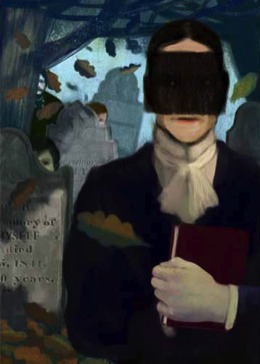 Associated Text: “The Minister’s Black Veil” by Nathaniel Hawthorne
[Speaker Notes: Let’s look at this example of an item written to RL.11-12.7.

Answer key: [This item is meant to address alignment to standard only, so it is not accompanied by scoring information. A scoring rubric/top score response should accompany items being reviewed.] 

Does this item align to the expectations of the grades 11-12 standard? No. Though the art does present an interpretation of a specific scene in “The Minister’s Black Veil,” the item calls on students to perform only superficial analysis of the two works. Students are not challenged to evaluate how the interpretation (in this case, the painting) interprets the specific scene from the source text. So, though the item does challenge students to think about the relationship between the works, it does not get at the level of thinking required of students in grades 11-12.]
Listen to the first 2:46 of the recording of “The Minister’s Black Veil,” available here:

https://www.youtube.com/watch?v=2hkkEKPeZ8U 

Now, look at this image: 






Write an essay that argues which artist, the speaker in the recording or the artist of the painting, is more effective in his or her interpretation of the veil, as initially presented in Hawthorne’s work. Use details from both pieces, as well as the text itself, to support your answer.
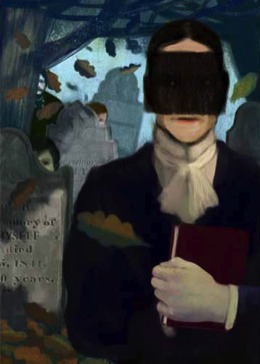 Associated Text: “The Minister’s Black Veil” by Nathaniel Hawthorne
[Speaker Notes: Here’s another example of an item written to RL.11-12.7.

Answer key: [This item is meant to address alignment to standard only, so it is not accompanied by scoring information. A scoring rubric/top score response should accompany items being reviewed.] 

Does this item align to the expectations of the grades 11-12 standard? Yes, this item is well aligned to the grade-level standard. In this item, students are asked to consider multiple interpretations of the source text, particularly as they relate to one element (the mask). Students analyze each artist’s interpretation of the mask in order to evaluate its presentation. Because the item is text based, it also aligns to RL.11-12.1. 

Does this item require close reading and analysis? Yes. Students must carefully attend to all three sources to evaluate the depiction of the mask. 

Does this item focus on central ideas and important particulars of the texts? Yes. The mask (and its presentation) is a central  element of the text. 

Does this item require use of evidence? Yes. Students are asked to use evidence from texts to support their answer.]
CCSS.ELA-Literacy.RL.11-12.8
Standard 8 does not apply to literature
CCSS.ELA-Literacy.RL.11-12.9
Demonstrate knowledge of eighteenth-, nineteenth- and early twentieth-century foundational works of American literature, including how two or more texts from the same period treat similar themes or topics.
[Speaker Notes: The standards as a whole, and Anchor Standard 9 in particular, go well beyond merely promoting reading comprehension, calling on students to read with the intent of building knowledge. Students must not only grasp what they read, but also integrate it into a body of ever-growing knowledge. Building knowledge and vocabulary from the earliest years are essential for students to be able to become college and career ready readers of complex text. Standard 9, regardless of grade level, always involves multiple stimuli. 

Again, at grades 11-12, the text type is essential. The standard points 11th-12th grade students to foundational works of American literature. These works are those that are pivotal, ground-breaking, and have lasting influence—the texts that have an impact on our collective thought and practice. Foundational literary texts are those written by people who played important roles in shaping literature and literary thought in American history. They are the texts that represent key American literary movements.

Think of authors like Hawthorne, Poe, Fitzgerald, Steinbeck, and Henry James. These authors shaped the landscape of American literature and their writing is representative of the types of literature called for by this standard, as well as the specific eras mentioned (eighteenth- to early twentieth-century). Texts published before 1950 generally fall into the range of “early twentieth-century. Certainly an excerpt from a text like The Grapes of Wrath, originally published in 1939, could be considered, if paired appropriately. 

As with RL.9 across all grades, students should be considering multiple texts in their analysis. Items aligned to Standard 9 should challenge students to analyze elements across both texts. As with other grades, the emphasis is not on comparison. The standard specifically speaks to this in the note that “how two or more texts from the same period treat similar topics.” Identifying areas of similarity or difference is not sufficient. Instead, students should be challenged to analyze how this area of similarity is treated in each text. 

The next few slides will look at examples of items that are supposed to align to this standard. We will review the items closely and discuss whether or not we think they do.]
Write an essay comparing and contrasting Reverend Hooper in “The Minister’s Black Veil” with the narrator in “The Pit and the Pendulum.” Use details from both passages to support your answer.
Associated Texts: “The Minister’s Black Veil” by Nathaniel Hawthorne and “The Pit and the Pendulum” by Edgar Allan Poe
[Speaker Notes: Let’s look at this item written to RL.11-12.9.

Answer key: [This item is meant to address alignment to standard only, so it is not accompanied by scoring information. A scoring rubric/top score response should accompany items being reviewed.] 

Does this item align to the specifics of the grades 11-12 standard? No. While the texts used are appropriate for the standard (Poe and Hawthorne were contemporaries, both “The Pit and the Pendulum” and “The Minister’s Black Veil” are widely considered to be texts representative of the Dark Romantic period), the item itself is a simple comparison of characters. Students answering this question would likely focus in on the superficial similarities, instead spending their time on the differences between the two men. This item would not push students to analyze the key similarity in this text, the dark horror and fear that characters feel as a result of the unknown.]
Fear of the unknown is a central theme in both “The Minister’s Black Veil” and “The Pit and the Pendulum.” Write an explanatory essay that analyzes each author’s use of story elements, including character and setting descriptions, to develop the theme of fear of the unknown. Use details from both passages to support your answer.
Associated Texts: “The Minister’s Black Veil” by Nathaniel Hawthorne and “The Pit and the Pendulum” by Edgar Allan Poe
[Speaker Notes: Here’s another example of an item written to address RL.11-12.9.

Answer key: [This item is meant to address alignment to standard only, so it is not accompanied by scoring information. A scoring rubric/top score response should accompany items being reviewed.] 

Does this item align to the specifics of the grades 11-12 standard? Yes, this item is well aligned to the grade-level standard. This time challenges students to look specifically at the presentation of a specific theme of both texts (fear). One way to distinguish this item from RL.11-12.2 is the fact that a single theme is given to students, and they must analyze it across texts. For this item to also align to RL.11-12.2, students would have to identify multiple themes and trace their development within each text, and then analyze the shared theme across both. Because the item requires a text based inference, and students must use the text in their answer, the item is also aligned to RL.11-12.1.

Does this item require close reading and analysis? Yes. Students must carefully read both texts, focusing specifically on characterization and setting, to correctly answer the question. 

Does this item focus on central ideas and important particulars? Yes. Fear of the unknown is a common theme of both texts. 

Does this item require use of evidence? Yes. Students are asked to use evidence from both texts to support their answer.]
Bottom Line for Reading for Literature Standards
Questions are 
based on texts that are of appropriate complexity. They are worthy of students’ attention. (Standard 10)

Questions require
students to read closely and think deeply about key ideas and specifics of the texts. They are questions worth answering.
students to use textual evidence to help them formulate their responses. They help prepare students for the demands of careers and college! (Standard 1)
Reading Standards for Informational Text
Links to Associated Informational Texts
The informational sample items are written to the texts linked below. To better understand the points made in each item, you should familiarize yourself with each text.

“Is it a Crime for a Citizen of the United States to Vote?” by Susan B. Anthony
“The Union and Slavery” by Abraham Lincoln and “The Prayer of Twenty Millions” by Horace Greeley
Diving into the Specific Grade-Level Standards
Remember that Standards 1 and 10 are bookends requiring:
all passages to be appropriately complex 
all items to be answered using textual evidence
[Speaker Notes: Let’s take a closer look at the Reading Standards for Informational Texts for Grade 11-12.]
CCSS.ELA-Literacy.RI.11-12.2
Determine two or more central ideas of a text and analyze their development over the course of the text, including how they interact and build on one another to provide a complex analysis; provide an objective summary of the text.
[Speaker Notes: Anchor Standard 2 asks students to determine themes and central ideas. Unearthing themes and ideas is a product of close reading and careful examination of the text. In some upper grades, Standard 2 expands its focus to the plural “central ideas or themes” and adds a second crucial requirement—that students analyze the development of the ideas and themes. Reading complex texts will often expose more than one central idea, and the emphasis on analyzing development challenges students to go beyond merely stating ideas to tracing their evolution throughout a text. Standard 2 therefore views unearthing themes and ideas as the product of careful examination of the text. 

As with the Reading for Literature standard at grades 11-12, students are first asked to determine two or more central ideas in a text. As this is an “and” standard, items should not stop at asking students to identify two or more central ideas. Instead, items must also challenge students to analyze how the ideas develop throughout the text. The standard points students to consider the way related central ideas interact over the course of the text, a distinct difference from grades 9-10, where students are only considering one central idea. One way students can be asked to consider central ideas is to consider how they work together to build an account. Items can also trace the details that build the central ideas. 

Finally, just as with RL.11-12.2, The second part of Standard 2 asks for objective summaries of texts. Students should be challenged to provide accurate summaries that remain faithful to the text and are distinct from personal opinions and judgments. Summarizing texts in chronological order is unlikely to fulfill this goal— in these types of items, students merely recount, in abbreviated form, the time-ordered details in the text without grappling with ideas. 

The next few slides will look at examples of items that are supposed to align to this standard. We will review the items closely and discuss whether or not we think they do.]
Which sentence best states the central idea of the letter “The Union and Slavery”?
Lincoln would free the slaves only if it would save the Union.
Lincolns primary goal in fighting the Civil War was restoring the Union.
Lincoln believed in freeing slaves only in states that were part of the Confederacy.
Lincoln believed that men should be free in both Union and Confederate states.
Associated Text: “The Union and Slavery” by Abraham Lincoln
[Speaker Notes: Here we have an example written to RI.11-12.2.

Answer key:  B

Does this item align to the specifics of the grades 11-12 standard? No. The first issue item is that the item only asks for one central idea. The grades 11-12 standard specifically asks for two central ideas. Additionally, RI Standard 2 is an “and” standard, so students must be asked to determine and analyze. This item stops short of the “and,” by simply asking students to determine the central idea. True alignment requires both actions on the part of the student. This item does not meet the expectations of the standard and should not be considered aligned.]
The following item has two parts. Answer Part A and then answer Part B.

Part A: Which sentence best states the central idea of the “The Union and Slavery”?
Lincoln would free the slaves if it would save the Union.
Lincoln’s primary goal in fighting the Civil War was restoring the Union.
Lincoln believed in freeing slaves only in states that were part of the Confederacy.
Lincoln believed that men should be free throughout both Union and Confederate states.

Part B: Which sentence from the letter best develops Lincoln’s central idea?
“If there be in it any statements or assumptions of fact which I may know to be erroneous, I do not now and here controvert them.”
“As to the policy I ‘seem to be pursuing,’ as you say, I have not meant to leave any one in doubt.”
“My paramount objective in this struggle is to save the Union, and it is not either to save or destroy Slavery.”
“I have here stated my purpose according to my view of official duty, and I intend no modification of my oft-expressed personal wish that all men, everywhere, could be free.”
Associated Text: “The Union and Slavery” by Abraham Lincoln
[Speaker Notes: Here is another example written to RI.11-12.2.

Answer key: Part A: B; Part B: C

Does this item align to the specifics of the grades 11-12 standard? No. The item comes closer to alignment to Standard 2 than the previous item because it asks for both description and analysis of the development of a central idea. The issue with this item, however, is that it still only asks for one central idea. The grades 11-12 standard specifically asks students to analyze the development of two or more central ideas. Instead of just analyzing the development of one central idea, students should be pushed to think about how multiple central ideas develop and interact over the course of the text. 

This item speaks to an important point about text selection. This text, “The Union and Slavery,” only has one central idea. Lincoln was incredibly purposeful in his speech in bringing everything back to the idea that he wanted to save the Union. As such, he presents one idea throughout the entire speech. For this exact reason, there is no way to write a well-aligned item to this text for grades 11-12 Standard 2.]
(The following item is split over two slides. This is Part A.)
In the box below are some possible central ideas from Anthony’s speech. Read the list and then drag and drop Anthony’s three main ideas into the empty boxes of the column labeled “Central Ideas of the Speech.”
Associated text: “Is it a Crime for a Citizen of the United States to Vote?” by Susan B. Anthony
[Speaker Notes: Please see explanation of alignment on the next slide.]
(This is a continuation of the item that began on the previous slide.)
The box below lists several details from the speech that may support the three central ideas. Read the sentences and then decide which detail best supports each of the ideas you chose. Drag and drop one detail up to the empty box next to each purpose in the column labeled “Supporting Details.” No supporting detail can be used more than once and some will not be used at all.
Associated text: “Is it a Crime for a Citizen of the United States to Vote?” by Susan B. Anthony
[Speaker Notes: And here’s yet another example of an item written to RI.11-12.2.

Answer key: All people are born with the right to vote ”’All men are created equal…”
The correct role of government… ”We assert the province of government…”
The founding documents abolished … “By those declarations....”

Does this item align to the expectations of the grades 11-12 standard? Yes, this item is well aligned to the grade-level standard. This item is written to Susan B. Anthony’s speech, in which Anthony makes and thoroughly develops multiple central ideas. It is a strong example of alignment to the specifics of the grades 11-12 standard. In the item, students are asked to identify three central ideas from the text. It then requires students to then find the details that develop the central ideas. This gets to the second verb in the standard, which requires that students, “…analyze their development over the course of the text.” as such, this item is aligned to the expectations of the standards. It also aligns to RI.11-12.1 because it requires students to make a text based inference and use the text to support their inference. 

Does this item require close reading and analysis? Yes. Students must carefully read the entire text to analyze Anthony’s central ideas.

Does this item focus on central ideas and important particulars of the text? Yes. The item specifically asks for central ideas.

Does this item require use of evidence? Yes. Students use direct textual evidence as part of their answer.]
Associated Text: “The Prayer of Twenty Millions” by Horace Greeley
[Speaker Notes: Now consider another sample item to RI.11-12.2, this time one addressing summary. 

Answer key: Greeley believes that Lincoln should enforce the Confiscation Act. Greeley believes that Lincoln is too influenced by the politicians in the border states. Greeley believes that owning slaves should be considered treason in the Union. Greeley believes that states that allow slavery should not have been allowed to remain in the Union. 

Does this item align to the expectations of the grades 11-12 standard? No. This item demonstrates the idea that chronological ordering of details from a text does not achieve the level of synthesis and analysis required in composing complete, objective summaries. This item is simply asking students to order specific details from the text. Students at grades 11-12 should be asked to move ordering details to focus on creating summaries that truly reach the heart of the text in a deep and meaningful way.]
Which sentence provides an objective summary of Greeley’s “The Prayer of Twenty Millions”? 
Greeley’s priority is ending slavery, so he argues that Lincoln’s refusal to enforce the Confiscation Act prolongs the war, as it allows slavery to continue in places where it should not. 
Greeley’s anger at Lincoln’s refusal to end slavery in the Union is apparent in his claims that not ending slavery in the border states is equivalent to treason. 
Greeley’s belief is that ending slavery is more important than saving the Union, so he argues that Lincoln should let the border states leave the Union. 
Greeley’s frustration in Lincoln’s refusal to enforce the Confiscation Act is apparent in his claim that Lincoln’s decision to allow slavery to continue is treasonous.
Associated text: “The Prayer of Twenty Millions” by Horace Greeley
[Speaker Notes: And here’s a final summary item for RI.11-12.2.

Answer key: A

Does this item align to the specifics of the grades 11-12 standard? Yes. In the item students are asked to look across the text as a whole and demonstrate a clear understanding of the ideas Greeley presents. Students are not asked to recount details in the order in which they are presented, but instead, focus on the complete picture of the letter. Students could not successfully answer this item by skimming and looking for key words, nor does the item allow them to simply arrange details in the right order to receive full credit. Instead, they must carefully and thoughtfully analyze the passage and show their understanding by selecting the most accurate summary statement. Because it is based on the text, it also aligns to RI.11-12.1.

Does this item require close reading and analysis? Yes. Students must carefully read the entire text to analyze Greeley’s central ideas.

Does this item focus on central ideas and important particulars? Yes. The item specifically asks for a summary of the text. The correct answer highlights the key ideas. 
 
Does this item require use of evidence? Yes. Students use the text to make their inference.]
CCSS.ELA-Literacy.RI.11-12.3
Analyze a complex set of ideas or sequence of events and explain how specific individuals, ideas, or events interact and develop over the course of the text.
[Speaker Notes: As with all grades, Anchor Standard 3 requires students to perform a specific kind of careful reading when examining a text: Students are not asked merely to take away the high points and identify the key figures present, but they are also asked to plunge into the text to see how ideas and individuals grow and change throughout. The requirement to analyze a set of ideas or sequence of events is not merely to restate them, but rather to comprehend how they evolve and interact over time. Nor does the standard ask students to study ideas, events, and individuals in isolation from one another; instead students are specifically charged with analyzing and explaining the interactions and relationships among them. Because a text, in essence, comprises the interaction of these factors, fulfilling this standard means students truly are analyzing the text itself. 

Grades 11-12 builds upon the standard at grades 9-10, which asks about the order in which points are made, by challenging students to analyze the sequence of events or ideas, as well as explaining the interaction between key elements of informational texts. Note the focus on how individuals, ideas, or events “interact and develop.” Students should constantly be challenged to consider how these parts of the text work together to create a complex account. 

The next few slides will look at examples of items that are supposed to align to this standard. We will review the items closely and discuss whether or not we think they do.]
Which sentence explains the ideas Anthony puts forth in her speech?
Women, as members of a disenfranchised class, have a duty to stand up to their oppressors. 
Citizens, regardless of gender, have a natural right to vote. 
The founding documents are an important part of life in America.
Governments exist to give citizens rights, including the right to vote.
Associated Text: “Is it a Crime for a Citizen of the United States to Vote?” by Susan B Anthony
[Speaker Notes: Now let’s take a look at this sample item for RI.11-12.3.

Answer key: B

Does this item align to the expectations of the grades 11-12 standard? No. While the standard mentions complex sets of ideas, it demands more than simple identification of the key ideas of the text. Instead, students should be challenged to analyze and explain the interactions and relationships between sets of ideas. In this item, students are simply identifying one key idea from the speech. It does not challenge students to think about the development of this idea, or how it works with the other ideas present in the text. As such, it is not well aligned to the expectations of the grades 11-12 standard.]
Anthony uses the word “rights” several times in the excerpt from her speech. Which statement best tells how the concept of “rights” is linked to one of her main arguments?
Because the national government gave Anthony the right to vote, the state government cannot take it away.
Because the right to vote is necessary for full equity, Anthony urges changes to the documents written by the Founding Fathers.
Because women are denied the right to vote and many other rights, Anthony believes women should revolt against the government.
Because Anthony has always possessed the right to vote, she did not commit a crime by voting.
Associated text: “Is it a Crime for a Citizen of the United States to Vote?” by Susan B. Anthony
[Speaker Notes: Here is one more sample item written for RI.11-12.3.

Answer key: D

Does this item align to the expectations of the grades 11-12 standard? Yes, this item is well aligned to the grade-level standard. Standard 3 at grades 11-12 challenges students to analyze and explain how ideas interact throughout the course of a text. This item asks students to determine how Anthony’s concept of the rights belonging to all individuals develops over the course of the text. Students must take the idea of “rights” and explain how Anthony connects it to the assertion that all individuals, even those who are nominally servants or slaves, have equal rights with political and religious rulers. It also aligns to RI.11-12.1 because it requires students to use the text to make their inference. 

Does this item require close reading and analysis? Yes. Students must carefully read the entire text to analyze how Anthony links the concept of “rights” to her overall arguments.

Does this item focus on central ideas and important particulars? Yes. The item specifically asks about a key term and it’s relationship to Anthony’s “main arguments.”

Does this item require use of evidence? Yes. Students rely on direct textual evidence to make their inference.]
CCSS.ELA.Literacy.RI.11-12.4
Determine the meaning of words and phrases as they are used in a text, including figurative, connotative, and technical meanings; analyze how an author uses and refines the meaning of a key term or terms over the course of a text (e.g., how Madison defines faction in Federalist No. 10).
[Speaker Notes: As mentioned with RL.4, Anchor Standard 4 asks students to use context to determine word meaning. Students can be directed to determine the meaning of figurative, connotative, or technical words and phrases. Technical meaning refers to the domain specific words that have a specific meaning in informational texts. Think about a word like “expression” or “product” in math, or “range” in science. These words are important words for students to know and understand, and they are multiple meaning words. They have a specific technical meaning when used in certain circumstances. 

It is important to note that in informational texts, figurative language can and still should be considered. As such, students can be directed to determine figurative meaning in informational texts when there is sufficient context and the figurative excerpt is important to understanding the text as a whole. 

Finally, note the addition at grades 11-12 regarding analyzing “how an author uses and refines the meaning of a key term or terms.” Often, in texts with particularly strong rhetoric, a word or phrase will be repeated and refined with a specific purpose or goal. These words and phrases should be analyzed for their contribution to the text, both in terms of how the meaning changes as well as how the word or phrase is used to serve an author’s goals. 

There are other features of vocabulary that should be checked, such as whether the word or phrase is/includes tier 2 academic vocabulary and whether it is central to the understanding of the meaning of the text; however, for now we will focus solely on the language of the standard as the first step toward determining alignment. Please see CCSSO Criteria for High Quality Assessment, specifically Criterion B6, (available here: http://www.ccsso.org/Documents/2014/CCSSO%20Criteria%20for%20High%20Quality%20Assessments%2003242014.pdf) for additional information about assessment of vocabulary.


The next few slides will look at examples of items that are supposed to align to this standard. We will review the items closely and discuss whether or not we think they do.]
In paragraph 2, what does the word “barter” mean?
trade
grant
take
sell

The text of paragraph 2 is provided below for reference. 
Our democratic-republican government is based on the idea of the natural right of every individual member thereof to a voice and a vote in making and executing the laws. We assert the province of government to be to secure the people in the enjoyment of their unalienable rights. We throw to the winds the old dogma that governments can give rights. Before governments were organized, no one denies that each individual possessed the right to protect his own life, liberty, and property. And when 100 or 1,000,000 people enter into a free government, they do not barter away their natural rights; they simply pledge themselves to protect teach other in the enjoyment of them, through prescribed judicial and legislative tribunals. They agree to abandon the methods of brute force in the adjustment of their differences, and adopt those of civilization.
Associated text: “Is it a Crime for a Citizen of the United States to Vote?” by Susan B. Anthony
[Speaker Notes: Let’s take a look at a sample written for RI.11-12.4.

Answer key: A

Does this item align to the expectations of the grades 11-12 standard? No. While the item asks students to define a term that contributes to a central idea of the text, ultimately, there is not sufficient context for students to pick up on the idea that barter refers to a trade off. As such, the item is not well aligned to the expectations of the standard.]
The following item has two parts. Answer Part A and then answer Part B.

Part A: What is the meaning of the word unalienable in the fourth paragraph of the speech?
Cannot be defined
Cannot be taken away
Cannot be seen or touched
Cannot be given to all

Part B: Which two phrases from the text best help the reader understand the meaning of unalienable?
“God given”
“Endowed by their Creator” 
“deriving their just powers”
“the consent of the governed”
“the right of all men”
“as the Quaker preacher said”
“by those declarations”
Associated text: “Is it a Crime for a Citizen of the United States to Vote?” by Susan B. Anthony
[Speaker Notes: Here’s a second item proposed for RI.11-12.4.

Answer key: Part A: B; Part B: A, B

Does this item align to the expectations of the grades 11-12 standard? Yes, this item is well aligned to the grade-level standard. The first part of Standard 4 requires students determine the meaning of words or phrases using context. This item clearly demonstrates that there is sufficient context to determine the meaning of unalienable, as Part B of the item provides that textual evidence. Because the item requires students to make a text based inference, it also aligns to RI.11-12.1.

Does this item require close reading and analysis? Yes. Central to Anthony’s argument is that rights cannot be taken away by governments. Understanding the meaning of this word helps students determine the central ideas of the text. 

Does this item focus on central ideas and important particulars? Yes. The item specifically asks about a key word from the text. 

Does this item require use of evidence? Yes. Students use direct textual evidence in Part B.]
In the last paragraph of the excerpt, what is the meaning of the concept of a platform of equality in relation to the central idea of Anthony’s speech?
A platform is flat; everyone stands at the same level, which reflects Anthony’s argument that men and women have equal rights.
A platform is wide and deep; there is room for everyone, which symbolizes Anthony’s argument that the Constitution addresses rights for all. 
A platform is elevated; equality for everyone is an exalted ideal, which illustrates Anthony’s argument that the right to vote is a privilege and should be held in high regard.
A platform is long-lasting; everyone should have permanent equality, which describes Anthony’s vision of how long unalienable rights have existed.
Associated text: “Is it a Crime for a Citizen of the United States to Vote?” by Susan B. Anthony
[Speaker Notes: And this is another item written to RI.11-12.4.

Answer key: A

Does this item align to the expectations of the grades 11-12 standard? Yes, this item is well aligned to the grade-level standard. This item challenges students to think about a multiple meaning word, especially as it relates to a key argument in the text. It demonstrates a different approach to aligning items to a specific part of the grades 11-12 standard. There is sufficient context for students to determine meaning, as the item does not ask about meaning in one specific instance, but instead, meaning as it relates to the entire argument. It also aligns to RI.11-12.1, in that it requires students to make a text based inference. 

Does this item require close reading and analysis? Yes. Students must read closely to determine meaning of the argument, as well as to infer the meaning of “platform.” 

Does this item focus on central ideas and important particulars? Yes. The item specifically asks about a key word as it relates to the central idea of the text. 

Does this item require use of evidence? Yes. Students use indirect textual evidence to make their argument.]
CCSS.ELA-Literacy.RI.11-12.5
Analyze and evaluate the effectiveness of the structure an author uses in his or her exposition or argument, including whether the structure makes points clear, convincing, and engaging.
[Speaker Notes: Although standards for teaching and assessing reading have traditionally included structure, Anchor Standard 5 includes an unusual dimension that illustrates the increased rigor at the heart of the standards. Standard 5 does not just ask that students “analyze the structure” of a given text but also that they account for “how specific sentences, paragraphs, and larger portions of the text relate to each other and the whole.” The standard moves students beyond merely identifying structural features of a text to analyzing how sentences connect to other sentences, paragraphs to other paragraphs, and chapters cohere into a whole. Understanding how each part of a specific text fits together leads to a deep grasp of how those parts work together to form a whole, individual text for a specific purpose. One of the simplest questions one can ask about a text that goes to the heart of reading comprehension is “what is the role of this sentence, paragraph, or section of the text—how does it advance or develop its meaning or purpose?” As all texts have a structural backbone, asking questions about text structure can equally serve to illuminate a story, poem, or play. 

The grades 11-12 standard introduces the idea of evaluation. The standard demands that students not only think about how structure is used, but they also should carefully consider the effectiveness of a structure used. Structure should be considered in relationship to the argument or points made in an informational text; does the structure contribute to the reader’s understanding of the author’s main ideas? Evaluating the effectiveness of the structure points students to truly grapple with the ideas present in the text, leading to careful and thoughtful reading, as well as deep understanding of the text. 

The next few slides will look at examples of items that are supposed to align to this standard. We will review the items closely and discuss whether or not we think they do.]
How does Lincoln organize his ideas in “The Union and Slavery”?
He compares the claims Greeley makes about him to what he believes is true about himself. 
He repeats the claim throughout the speech that his primary mission is to end slavery.
He begins by refuting Greely’s idea that he is pursuing a policy that will keep slaves in the nation and supports it with examples throughout the speech.
He claims the idea that the Constitution supports his belief in saving the Union and explains the ideas that support this idea.
Associated Text: “The Union and Slavery” by Abraham Lincoln
[Speaker Notes: Let’s take a look at this item written to address RI.11-12.5.

Answer key: B

Does the item align to the specifics of the grades 11-12 standard? No. Although the item begins to ask students to consider the organizational structure that Lincoln uses, there is no analysis or evaluation of how the structure contributes to the overall effectiveness of the argument. The item falls short of true alignment, because it is simply asking students to identify the structure that Lincoln uses. True alignment must push 11th and 12th grade students beyond analysis of the structure to evaluation of the effectiveness of structure used.]
How does Lincoln’s organizational structure impact the argument he makes in “The Union and Slavery”?
Lincoln’s choice to begin by responding directly to Greeley allows him to subtly criticize Greeley, allowing the reader to understand why Greeley was wrong.
Lincoln’s decision to conclude with his desire to free all men keeps the focus of the essay on slavery, allowing the reader to understand Lincoln’s view of the purpose of the Civil War. 
Lincoln’s repetition of his primary goal of saving the Union keeps the focus specific, allowing the reader to deeply understand his true intentions.
Lincoln’s examination of the accusations Greeley makes against him allows him to refute the claims, allowing the reader to understand Lincoln’s distrust of Greeley.
Associated Text: “The Union and Slavery” by Abraham Lincoln
[Speaker Notes: And here we find another example for RI.11-12.5.

Answer key: C

Does the item align to the specifics of the grades 11-12 standard? Yes, this item is well aligned to the grade-level standard. In the item, students are asked to carefully and thoughtfully evaluate how the structure Lincoln chooses to use contributes to his argument. Though they are not asked to first analyze, this analysis is implied. Students cannot show thoughtful evaluation without first analyzing how the structure contributes to the overall argument. As the item requires students to make a text based inference, it is also aligned to RI.11-12.1.

Does this item require close reading and analysis? Yes, students must carefully attend to Lincoln’s claims and organizational choices in order to make an inference about the effectiveness of the two. 
Does this item focus on important particulars? Yes, this item specifically asks for an analysis of how organization contributes to the central idea. 

Does this item require use of evidence? Yes, students use indirect textual evidence to make their inference.]
CCSS.ELA-Literacy.RI.11-12.6
Determine an author’s point of view or purpose in a text in which the rhetoric is particularly effective, analyzing how style and content contribute to the power, persuasiveness or beauty of the text.
[Speaker Notes: Looking at Standard 6 across the grade levels, one would see a common thread of perspective and/or point of view. What unites the standard across all grade levels is the conviction expressed in Standard 6 that grasping the point of view or purpose is essential to grasping how the “content and style” of the text emerge. Indeed, the anchor standard makes clear that in all of these cases it is not enough to identify the purpose or point of view; the standard asks students to move beyond the mere labeling of a text to assessing the impact of point of view and purpose on how readers perceive and grasp the meaning. Standard 6 provides an excellent example of how reading closely goes beyond looking for what is directly stated. 

At grades 11-12, Standard 6 requires texts with style. Additionally, texts selected for assessment must present a distinct point of view or purpose and authors must use rhetoric to advance that point of view or purpose. With items aligned to this standard, students should be challenged to BOTH determine an authors point of view/purpose and analyze how the style authors use and content authors present develops that point of view/purpose. 

Items can hone in on how the style and content contribute to the strength of the author’s argument, or how well the author makes his or her point. They can also challenge students to look at the persuasiveness of the text, or how convincing an author is with his or her perspective. Additionally, this standard allows for students to consider the beauty of the text, the way an author uses words and develops ideas to share his or her ideas. 

The next few slides will look at examples of items that are supposed to align to this standard. We will review the items closely and discuss whether or not we think they do.]
Which statement best describes Anthony’s primary point of view regarding the role of government?
Government should define and provide basic human rights to all.
Government should enforce the law even when citizens are dissatisfied.
Government should classify specific roles for different groups of people.
Government should ensure that basic human rights are not infringed upon.
Associated Text: “Is it a Crime for a Citizen of the United States to Vote?” by Susan B. Anthony
[Speaker Notes: Now let’s look at an item written to address RI.11-12.6.

Answer key: D

Does this item align to the specifics of the grades 11-12 standard? No. The grades 11-12 standard does require students to “determine an authors point or view or purpose,” however, the standard also requires students to “analyze how style and content contribute to power, persuasiveness or beauty of the text.” This item stops short of the expectations of the standard because students are not required to go beyond describing Anthony’s primary point of view. Students do not consider the style and content of the text in this item. As such, it is not aligned to the expectations of the standard.]
The following item has two parts. Answer Part A and then answer Part B.

Part A: Which statement best describes Anthony’s primary point of view regarding the role of government?
Government should define and provide basic human rights for all.
Government should enforce the law even when citizens are dissatisfied.
Government should classify different roles for specific groups of people.
Government should ensure that basic human rights are not infringed upon. 

Part B: Which two statements from the speech best demonstrate how Anthony’s style shapes her point of view?
“We assert the province of government to be to secure the people in their enjoyment of their unalienable rights.”
“And when 100 or 1,000,000 people enter into a free government, they do not barter away their natural rights; they simply pledge themselves to protect each other in the enjoyment of them, through prescribed judicial and legislative tribunals.”
“That whenever any form of government becomes destructive of these ends, it is the right of the people to alter or abolish it, and to institute a new government…”
“For however destructive in their happiness this government might become, a disfranchised class could neither alter nor abolish it, nor institute a new one, except by the old brute force method of insurrection and rebellion.”
“By them, too, men, as such, were deprived of their divine right to rule, and placed on a political level with women.”
“By the practice of those declarations all class and caste distinction will be abolished; and slave, serf, plebeian, wife, woman, all alike, bound from their subject position to the proud platform of equality.”
Associated Text: “Is it a Crime for a Citizen of the United States to Vote?” by Susan B. Anthony
[Speaker Notes: Here is another item addressed to RI.11-12.6.

Answer key: Part A: D; Part B: A, B  

Is this item aligned to the specifics of the grades 11-12 standard? Yes, this item is well aligned to the grade-level standard. This item goes beyond simply asking students to identify Anthony’s point of view. Part A requires them to identify her perspective about government, and Part B then challenges students to find examples from the text that support their answer to Part A. In this way, they demonstrate an understanding of how Anthony’s content develops her point of view. It also aligns to RI.11-12.1, because it requires students to make an inference based on the text. 

Does this item require close reading and analysis? Yes, students must carefully attend to the text to determine Anthony’s point of view and how she makes it. 
Does this item focus on central ideas and important particulars? Yes, the item requires students to understand Anthony’s point of view about government, a key element of the text. 

Does this item require use of evidence? Yes, students use direct evidence to support their inference in Part B of the item.]
CCSS.ELA-Literacy.RI.11-12.7
Integrate or evaluate multiple sources of information presented in different media or formats (e.g., visually, quantitatively) as well as in words in order to address a question or solve a problem.
[Speaker Notes: Remember, Anchor Standard 7 stretches the range of readers to consider a more diverse array of how ideas and evidence can be presented and understood. Many otherwise strong readers tend to “skip” the charts, graphs, equations they find in texts and find refuge in the words. Standard 7 makes clear that college and career ready literacy requires that students immerse themselves in the demands of mixed texts, in which words are only one source of knowledge. This standard also highlights the transformation of research in the digital age and makes clear that college and career ready literacy requires being an analyst of evidence from diverse sources and formats. 

Standard 7 at grades 11-12 requires that students see sources that present different information. In contrast to the literary standard where students analyze how two texts present the different interpretations of the same scene, the informational Standard 7 at grades 11-12 requires diverse media or formats. This can include anything from tables/charts/graphs associated with a text, to multiple texts in different formats (e.g. video, audio and text). The key piece here is that the information presented in the sources should be different. 

In items aligned to this standard students should be asked to demonstrate an understanding of how information from both sources presents a fuller picture of the problem or question at hand. Items should ask how the sources work together (or, alternatively, do not) to present information about a given topic. 

Additionally, note the use of “or” between the first two verbs in the standard. Items do not have to ask students to integrate and evaluate to be considered fully aligned. Either verb is acceptable to achieve full alignment to Standard 8 at grades 11-12. 

The next few slides will look at examples of items that are supposed to align to this standard. We will review the items closely and discuss whether or not we think they do.]
Watch the Video, “Susan B. Anthony – An Act of Courage,” available at the following link:

http://www.biography.com/people/susan-b-anthony-194905/videos/susan-b-anthony-an-act-of-courage-2080100943 

What information is included in the video and not the speech?
Anthony voted illegally in an election.
Anthony wanted to go to trial to force a decision before the Supreme Court.
Anthony believed that citizens had the right to vote, regardless of gender.
Anthony believed that the Constitution protected the rights of all people.
Associated Stimuli: “Is it a Crime for a Citizen of the United States to Vote” by Susan B. Anthony and video “Susan B. Anthony – An Act of Courage”
[Speaker Notes: Now let’s look at this example for 11-12.7.

Answer key: B

Does this item align to the expectations of the grades 11-12 standard? No. Though the sources selected (the text of a speech and related video), are different media and formats, the item essentially asks students to locate a piece of information as from one source or the other. Standard 7 at grades 11-12, however, requires students to integrate or evaluate. So, instead of identifying differences, students should be considering how the sources work together to present a complete picture of the topic.]
Select two sentences that explain how the information in the video complements the information in “Is it a Crime for a Citizen of the United States to Vote?”.
It provides historical context for the reasons Anthony was on trial.
It explains Anthony’s beliefs about voting and citizenship.
It presents images of the people and places involved.
It explains the specific sections of the Constitution Anthony references in her speech. 
It explains the Constitutional reasoning Anthony uses to makes her argument. 
It shows how people reacted to the speech.
Associated Stimuli: “Is it a Crime for a Citizen of the United States to Vote” by Susan B. Anthony and video “Susan B. Anthony – An Act of Courage”
[Speaker Notes: This is another example for 11-12.7.

Answer key: A, C

Does the item align to the expectations of the grades 11-12 standard? Yes, this item is well aligned to the grade-level standard. The first thing to consider with alignment to Standard 7 is the types of texts presented. Students must be presented with information from “different media or formats.” This text set works well for Standard 7, as students must read the speech as well as watch the video, which presents new information that further enhances their understanding of the circumstances under which Susan B. Anthony went to trial. Next, the item does not ask for a comparison of information between the two sources. Instead, students must consider both texts and demonstrate an understanding of how the two work together to present a complete picture of Anthony’s trial and subsequent speech. It also aligns to RI.11-12.1, because it requires students make a text-based inference. 

Does this item require close reading and analysis? Yes, students must carefully attend to both the video and the information in passage 2 to determine how the video enhances the text. 
Does this item focus on central ideas and important particulars? Yes, the item requires students to understand central ideas of both sources. 

Does this item require use of evidence? Yes, students use indirect evidence from both sources in order to make their inference.]
CCSS.ELA-Literacy.RI.11-12.8
Delineate and evaluate the reasoning in seminal U.S. texts, including the application of constitutional principles and use of legal reasoning (e.g., in the U.S. Supreme Court majority opinions and dissents) and the premises, purposes, and arguments in works of public advocacy (e.g., The Federalist, presidential addresses).
[Speaker Notes: Anchor Standard 8 articulates the demand for rigorous precision that courses through the standards. By demanding that students understand the connections between sentences and paragraphs, the standard promotes deeper understanding of the relationships and support the author includes. 

At grades 11-12, Standard 8 calls specifically for “seminal U.S. texts,” which means U.S. documents of historical and literary significance that are pivotal, ground-breaking, and have lasting influence—ones that have had an impact on our collective thought and practice. These texts collectively are part of the cultural and civic discourse in the country, including not only the great thinkers in our nation’s history that have been influential in shaping the course of our society but also those that reflect the changing fabric of our society at different times, including minority voices, dissenting voices, and multiple perspectives. 

Seminal texts are those written by people who played important roles in shaping thought on critical themes and issues at different times throughout our nation’s history. The corpus of seminal texts also includes celebrated letters, journals, and memoirs from common, everyday individuals who are reflecting first-hand on their experience of certain national policies and practice (e.g., a widely circulated collection of letters from Civil War soldiers, diaries of Japanese Americans during WWII) as well as prominent Supreme Court cases that uphold or strike down lower court rulings when such decisions have entered the body of politics and impacted societal thought and practice (sometimes well after the events upon which they are reflecting). 

There are limits on what counts as seminal. For example: a letter from a soldier from the Civil War describing his new mess kit paired with an article describing the evolution of the “spork” would not qualify. Just because a text is historical—regardless of how interesting and compelling it may be—does not mean it qualifies as seminal. 

Items aligned to Standard 8 should challenge students to both delineate and evaluate the arguments, claims, reasoning (etc.) present in these texts. Students should be challenged to move past simply identifying the reasoning, premises, purposes, and arguments, and instead, focus on describing and evaluating these ideas. Note the specific language challenging students to think about “the application of Constitutional principles and use of legal reasoning.” These items can challenge students to think about these great, seminal documents in the context of the language of the constitution or other important legal documents. The goal is to challenge students to think about the ways in which these documents contribute to the nations history in important and meaningful ways. 

The next few slides will look at examples of items that are supposed to align to this standard. We will review the items closely and discuss whether or not we think they do.]
Which sentence describes Anthony’s primary claim?
The Constitution gives all citizens the right to vote.
American citizens have a duty to defy laws that prevent them from exercising their natural rights. 
Based on their natural rights, women should stand up against the tyranny of men. 
The founding documents specifically state the requirement that all citizens, regardless of gender, have a right to vote.
Associated Text: “Is it a Crime for a Citizen of the United States to Vote?” by Susan B. Anthony
[Speaker Notes: Here we have an example written to RI.11-12.8.

Answer key: A

Does this item align to the specifics of the grades 11-12 standard? No. This item is based on the right type of text, as Anthony’s “Is it A Crime for a Citizen of the United States to Vote?” is one of the key speeches of the women’s rights movement. The issue is not with the text but with the content of the item itself. Though the first verb in Standard 8 at grades 11-12 asks students to delineate the reasoning in seminal U.S. texts, Standard 8 is an “and” standard, in which both verbs must be included to reach true alignment. This item falls short of true alignment to the standard because it does not ask students to both delineate and evaluate. Because both verbs are not considered in this item, it does not align to the expectations of the grade level standard.]
Why does Anthony provide a list of the wrongs government commits against women?
to illustrate that change is needed to fulfill the intentions of the founding documents
to urge women to take their rightful place as rulers instead of dependents
to ask women to forgive past actions in hopes of forging a stronger nation
to justify the fact that when women have power they will replace the existing government
Associated Text: “Is it a Crime for a Citizen of the United States to Vote?” by Susan B. Anthony
[Speaker Notes: And another example for RI.11-12.8.

Answer key: A

Does this item align to the expectations of the grades 11-12 standard? Yes, this item is well aligned to the grade-level standard. The verbs in the standard are “delineate and evaluate,” requiring students to describe and evaluate the argument in a text. This item provides an opportunity for students to look at the Anthony’s argument and evaluate her reasoning for using specific details to make it. While students are explicitly asked for the evaluation, the ‘delineate’ part of the standard is covered implicitly in the item’s construction. Students cannot evaluate the reasons for including an argumentative structure without a clear understanding of the argument itself. It also aligns to RI.11-12.1, in that it requires students to make an inference based on the text. 

Does this item require close reading and analysis? Yes, students must carefully attend to Anthony’s argument to be able to explain why she uses the list of wrongs. 
Does this item focus on central ideas and important particulars? Yes, the item requires students to fully understand Anthony’s argument in order to evaluate it. 

Does this item require use of evidence? Yes, students use indirect textual evidence in order to make their inference.]
Anthony states that preventing women from having equal rights with men is a “direct violation of the spirt and letter of the declaration of the framers of this government.” In which sentence in her speech does Anthony most clearly disregard the “letter” (the literal meaning) of the Declaration and substitute a meaning that reflects the “spirit” of the document? 
“They agree to abandon the methods of brute force in the adjustments of their differences, and adopt those of civilization.”
“The Declaration of Independence, the United States Constitution, the constitutions of the several states and the organic laws of the territories, all alike propose to protect the people in the exercise of their God-given rights.”
“Here is pronounced the right of all men, and “consequently,” as the Quaker preacher said, “of all women,” to a voice in the government.
“For however destructive in their happiness this government might become, a disfranchised class could neither alter nor abolish it, nor institute a new one, expect by the old brute force method of insurrection and rebellion.”
Associated Text: “Is it a Crime for a Citizen of the United States to Vote?” by Susan B. Anthony
[Speaker Notes: And here’s a final example for RI.11-12.8.

Answer key: C

Does this item align to the specifics of the grades 11-12 standard? Yes, this item is well aligned to the grade-level standard. As previously discussed, Anthony’s speech is a seminal U.S. Document. This item presents a different way to align to Standard 8 at grades 11-12. Again we see the implicit delineation of her claims, but this item asks students to determine the constitutional principals upon which Anthony bases her argument. As such, it touches on the second part of the standard, “…including the application of constitutional principles and use of legal reasoning…” Because it requires students to select a sentence from the text as their answer, it also aligns to RI.11-12.1. 

Does this item require close reading and analysis? Yes, students must carefully attend to Anthony’s argument to understand which quote supports her use of the letter vs. the spirit of the Declaration of Independence. 
Does this item focus on central ideas and important particulars? Yes, the item is about a claim central to Anthony’s argument.

Does this item require use of evidence? Yes, the answer options are quotes from the text, so direct textual evidence is used.]
CCSS.ELA-Literacy.RI.11-12.9
Analyze seventeenth-, eighteenth-, and nineteenth-century foundational U.S. documents of historical and literary significance (including The Declaration of Independence, the Preamble to the Constitution, the Bill of Rights, and Lincoln’s Second Inaugural Address) for their themes, purposes, and rhetorical features.
[Speaker Notes: The standards as a whole, and Anchor Standard 9 in particular, go well beyond merely promoting reading comprehension, calling on students to read with the intent of building knowledge. At their core, the reading standards direct students to not merely grasp what they read but integrate it into a body of ever-growing knowledge. Standard 9 is a key place where that knowledge building is required, as students look for the relationships between and across texts. Students must not simply compare and contrast two different texts, but instead analyze the relationship and how the content of one text builds upon another. 

At grades 11-12 Standard 9 is closely connected to both RI.9-10.9 and RI.11-12.8, as it covers similar content. Much like its counterpart in grades 9-10, this standard focuses on the themes, purposes, and rhetorical features of these texts. The term foundational U.S. documents, however, suggests a stricter interpretation of the text type, and the texts listed in the standard are required reading. They include the Preamble to the U.S. Constitution, the Bill of Rights, and the Declaration of Independence—documents that go directly to the founding of the nation. The parenthetical text within the standard uses the word "including," which means that while the named documents must be read, the notion of a foundational document is not limited to them. Note that for a shorthand reference, the texts that articulate the principles of liberty and equality and exhort us to live up to those principles throughout the nation’s history can be referred to as the Great Conversation.  

Unlike the other two standards, standard RI.11-12.9 specifies eras for the Great Conversation—only going through the nineteenth century. In addition to the named texts, documents that have contributed to the Great Conversation include the Federalist Papers, debates from the Constitutional Convention, and writings from Jefferson, Madison, and Washington. The Gettysburg Address is also included, for how it re-invigorates the Declaration, as is the Emancipation Proclamation, and of course Lincoln’s Second Inaugural, which is named explicitly in the standard. Further, texts for this standard include documents relating to women's rights in the nineteenth century, speeches given by Native American leaders, writings from eminent civil rights leaders, and early Supreme Court cases addressing equal rights.

Items written to this standard must dig deeply into the two (or more) texts under consideration. As with Standard 9 across all of the upper grades, basic comparison or related themes, purposes, or rhetorical features does not achieve the depth of analysis required for this standard. Students must be challenged to read carefully and deeply and truly analyze the text for the listed elements. 

The next few slides will look at examples of items that are supposed to align to this standard. We will review the items closely and discuss whether or not we think they do.]
How effective is Greeley in developing his claims in “The Prayer of Twenty Millions”? Write an essay that argues whether Greeley’s claims are effectively developed or not. Use details from the passage to support your argument.
Associated Text: “The Prayer of Twenty Millions” by Horace Greeley
[Speaker Notes: Let’s take a look at this item written to address RI.11-12.9.

Answer key: [This item is meant to address alignment to standard only, so it is not accompanied by scoring information. A scoring rubric/top score response should accompany items being reviewed.] 

Does this item align to the expectations of the grades 11-12 standard? No. The text under consideration here, Horace Greeley’s “Prayer of Twenty-Millions,” represents a foundational U.S. Document. Greeley’s letter to Lincoln, and Lincoln’s subsequent response, were essential in shaping the conversation around slavery in the U.S., especially in the lead up to the Emancipation Proclamation. These documents are fundamental in our nation’s growth.

The issue, here, however, is that the item focuses in on one text. Standard 9, across all grades, requires students consider multiple texts. Students must be thinking about how themes, purpose, and rhetorical features work across texts as a part of this standard. So, while Greeley’s text is worthy of consideration, and this is an important question to ask, it does not fit the standard’s requirement for analysis across texts.]
Lincoln and Greeley each use a distinct approach to discuss slavery during the Civil War. Which author is more effective? Analyze each author’s use of rhetorical strategies and explain which author was more effective at conveying his message. Use details from both passages to support your answer.
Associated Texts: “The Prayer of Twenty Millions” by Horace Greeley and “The Union and Slavery” by Abraham Lincoln
[Speaker Notes: This item was also written to address RI.11-12.9.

Answer key: [This item is meant to address alignment to standard only, so it is not accompanied by scoring information. A scoring rubric/top score response should accompany items being reviewed.] 

Does this item align to the specifics of the grades 11-12 standard? Yes, this item is well aligned to the grade-level standard. This item challenges students to dig deeply into both texts to analyze not only the related themes, but also the style the authors use (rhetorical strategies) and purpose. As Standard 9 is an “and” standard, students must be challenged to look at all three of the listed elements, the texts themes, purposes, and rhetorical features. This item does just that. Students are asked to look at the themes and purposes through the rhetorical features each author uses. This item is also aligned to RI.11-12.1, in that it requires students to make an inference based on the text, and support their inference with textual details. 

Does this item require close reading and analysis? Yes, students must carefully attend to both texts to understand how the rhetorical strategies employed by each author develop the themes and purposes. 
Does this item focus on central ideas and important particulars? Yes, item specifically asks for purpose and message as it relates to the central idea of each letter (the Civil War and slavery). 

Does this item require use of evidence? Yes, students are directed to use details from each text to support their answers.]
Bottom Line for Reading for Information Standards
Questions are 
based on texts that are of appropriate complexity. They are worthy of students’ attention. (Standard 10)

Questions require
students to read closely and think deeply about key ideas and specifics of the texts. They are questions worth answering.
students to use textual evidence to help them formulate their responses. They help prepare students for the demands of careers and college. (Standard 1)
Thank You!